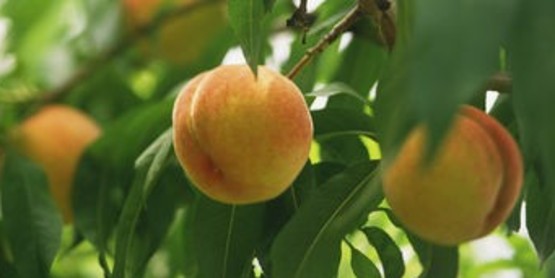 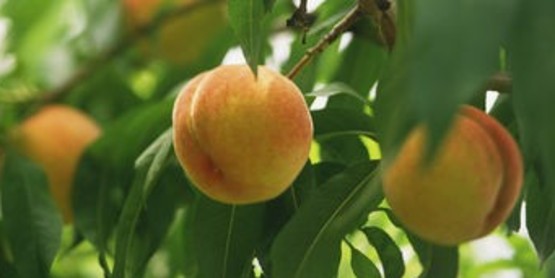 The Fruit of the Spirit
Galatians 5:16-26
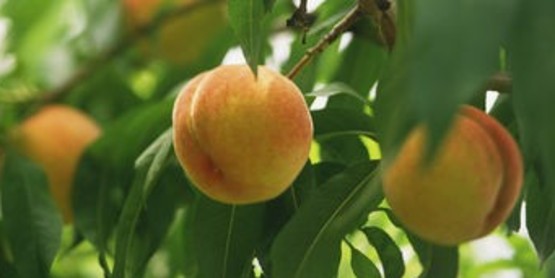 How can we walk by the Spirit..
Galatians 5:16-17 I say then: Walk by the Spirit, and you shall not fulfill the lust of the flesh. 17 For the flesh lusts against the Spirit, and the Spirit against the flesh; and these are contrary to one another, so that you do not do the things that you wish.
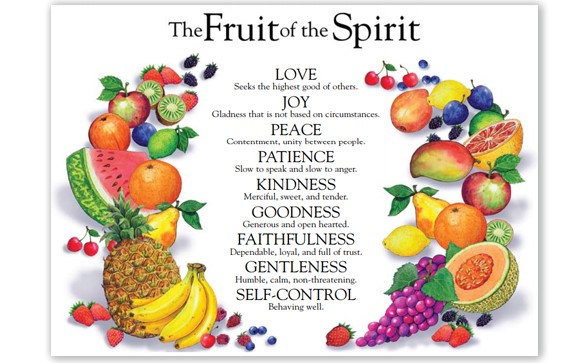 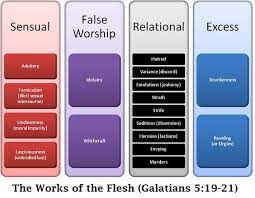 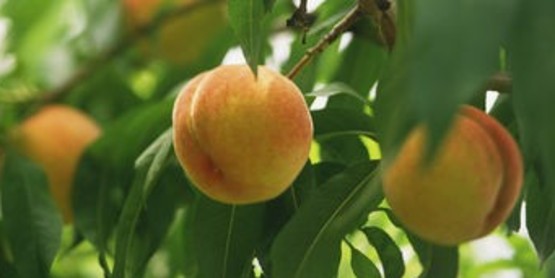 Christ has set us free..
Galatians 5:1 Stand fast therefore in the liberty by which Christ has made us free, and do not be entangled again with a yoke of bondage. 
John 8:31-36  Jesus sets us free in the truth 
Sin following our desires enslaves us
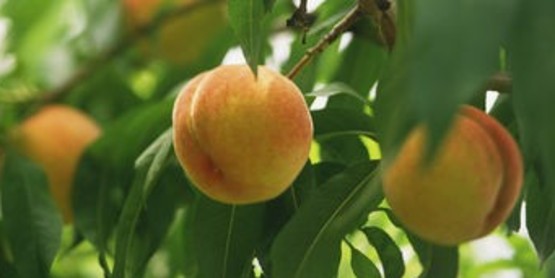 Do not be enslaved again
Jewish law showed we cannot live God’s standard in our own strength
We need a Savior (Jesus Christ – he fulfilled the law)
The Gospel: what God did by sending His Son
Jewish Christians had difficulty changing their mindset
To follow God, you had to live by certain rules
You had to be circumcised
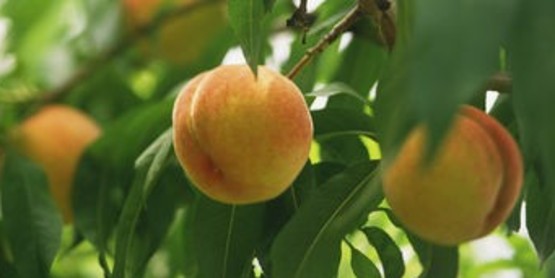 Paul’s response: free in Christ
Gal 5:2-4 if you seek to be justified by circumcision
Christ will not benefit you
Obligated to keep the whole law
Separated from Christ and grace
Gal 5:5-6 What counts with God.. 
We wait for the hope of righteousness
What matters: faith working through love
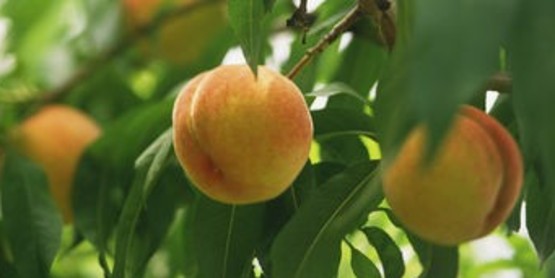 Does that mean we can live however we want?
Galatians 5:13-15  For you, brethren, have been called to liberty; only do not use liberty as an opportunity for the flesh, but through love serve one another. 14 For all the law is fulfilled in one word, even in this: “You shall love your neighbor as yourself.” 15 But if you bite and devour one another, beware lest you be consumed by one another!
Jesus the two greatest commandments
These ultimately fulfill the whole law
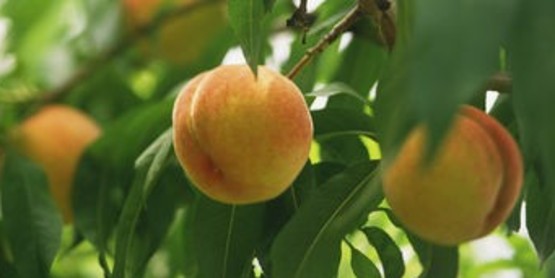 We are not saved in our own strength..
Galatians 5:16  I say then: Walk in the Spirit, and you shall not fulfill the lust of the flesh. 
Romans 8:5 set your minds on the things of the Spirit
Our actions reflect what is in our heart
Different mindset: not about following a set of rules
Our God given desire to follow Him keeps us from fulfilling fleshly desires
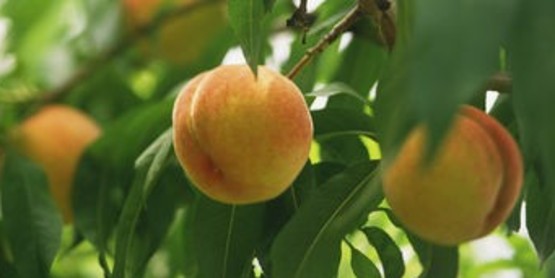 Desires of flesh..
Galatians 5:19-21 Now the works of the flesh are evident, which are: adultery, fornication, uncleanness, lewdness, 20 idolatry, sorcery, hatred, contentions, jealousies, outbursts of wrath, selfish ambitions, dissensions, heresies, 21 envy, [f]murders, drunkenness, revelries, and the like; of which I tell you beforehand, just as I also told you in time past, that those who practice such things will not inherit the kingdom of God.
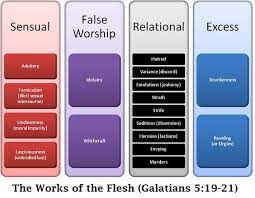 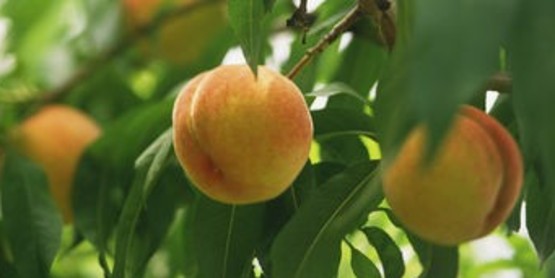 Fruit of the Spirit..
Galatians 5:22-23 But the fruit of the Spirit is love, joy, peace, longsuffering, kindness, goodness, faithfulness, 23 [g]gentleness, self-control. Against such there is no law.
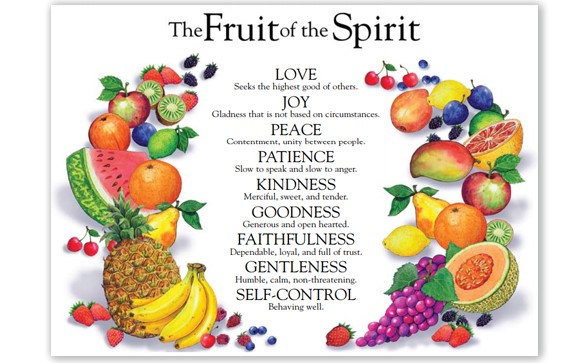 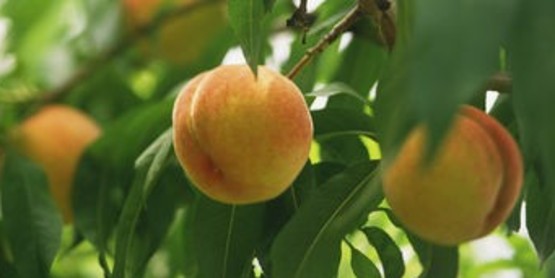 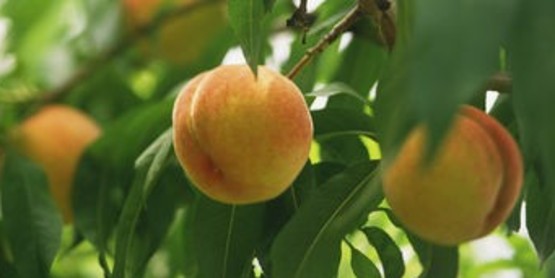 The Fruit of the Spirit
Galatians 5:16-26